Jean-Michel Basquiat
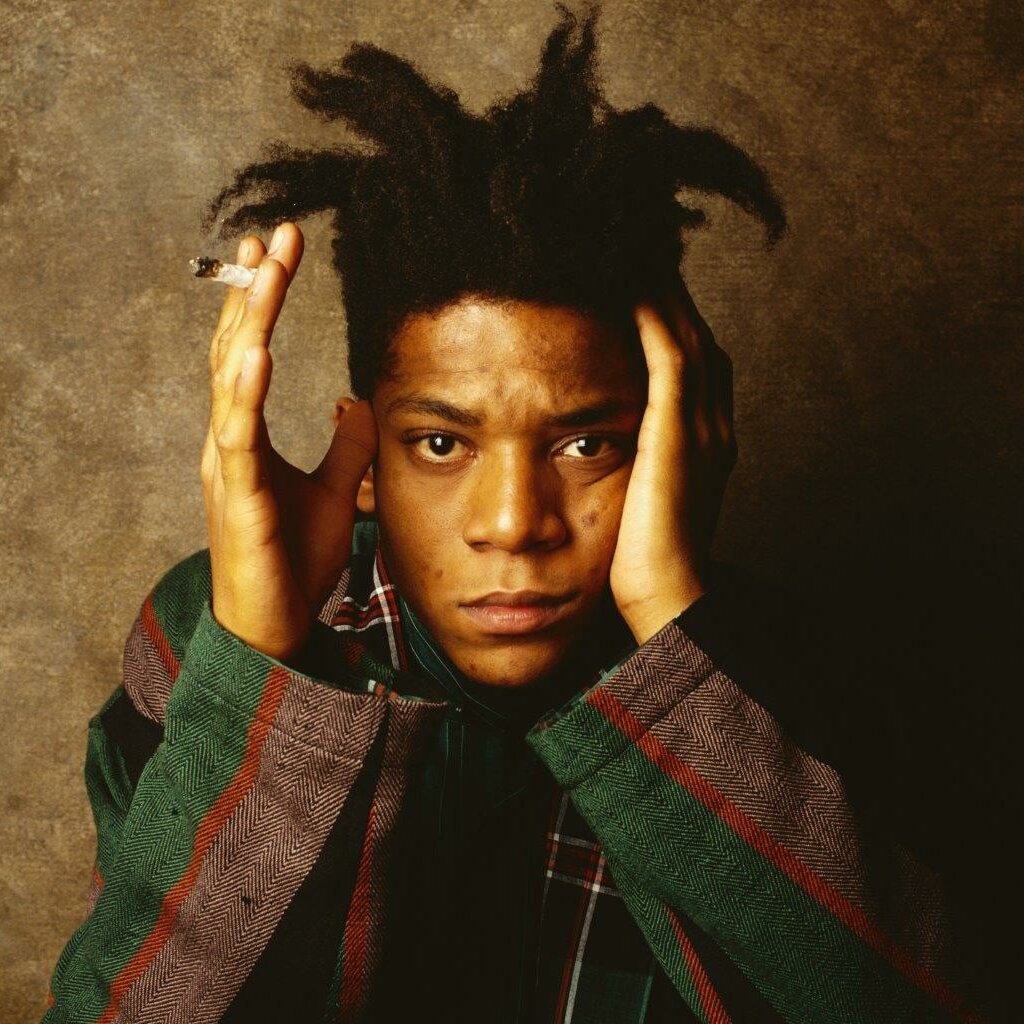 -slavu stekao mlad kao pjesnik i glazbenik

-već s dvadeset godina počinje raditi grafite po zgradama i prodavati slike 

-ubrzo postaje jedan od najuspješnijih umjetnika svoje generacije
Zanimao se za afričku glazbu, jezik i umjetnost što je vidljivo u njegovim radovima .
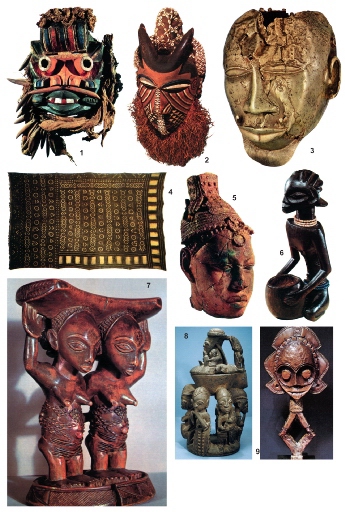 Jean Michel bio ključna figura umjetnosti 1980-ih, ali njegova umjetnička ostvarenja su značajna i za umjetnost dvadesetog stoljeća i u cjelini. Inspiriran svojom baštinom pridonio je uzdizanju afro stila.
Umro je od predoziranja drogom sa samo dvadeset i sedam godina.
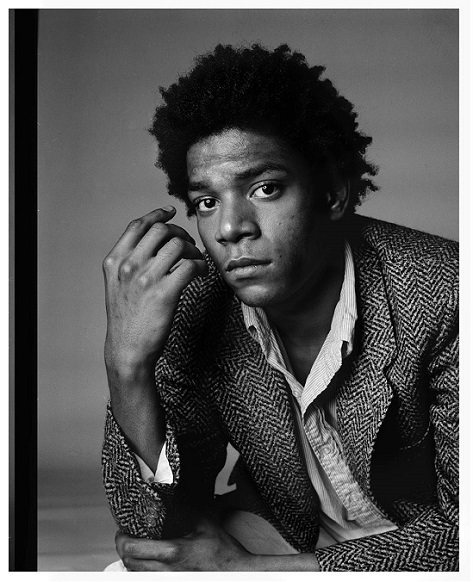 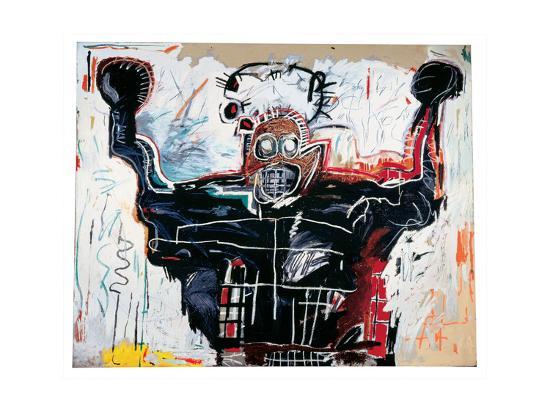 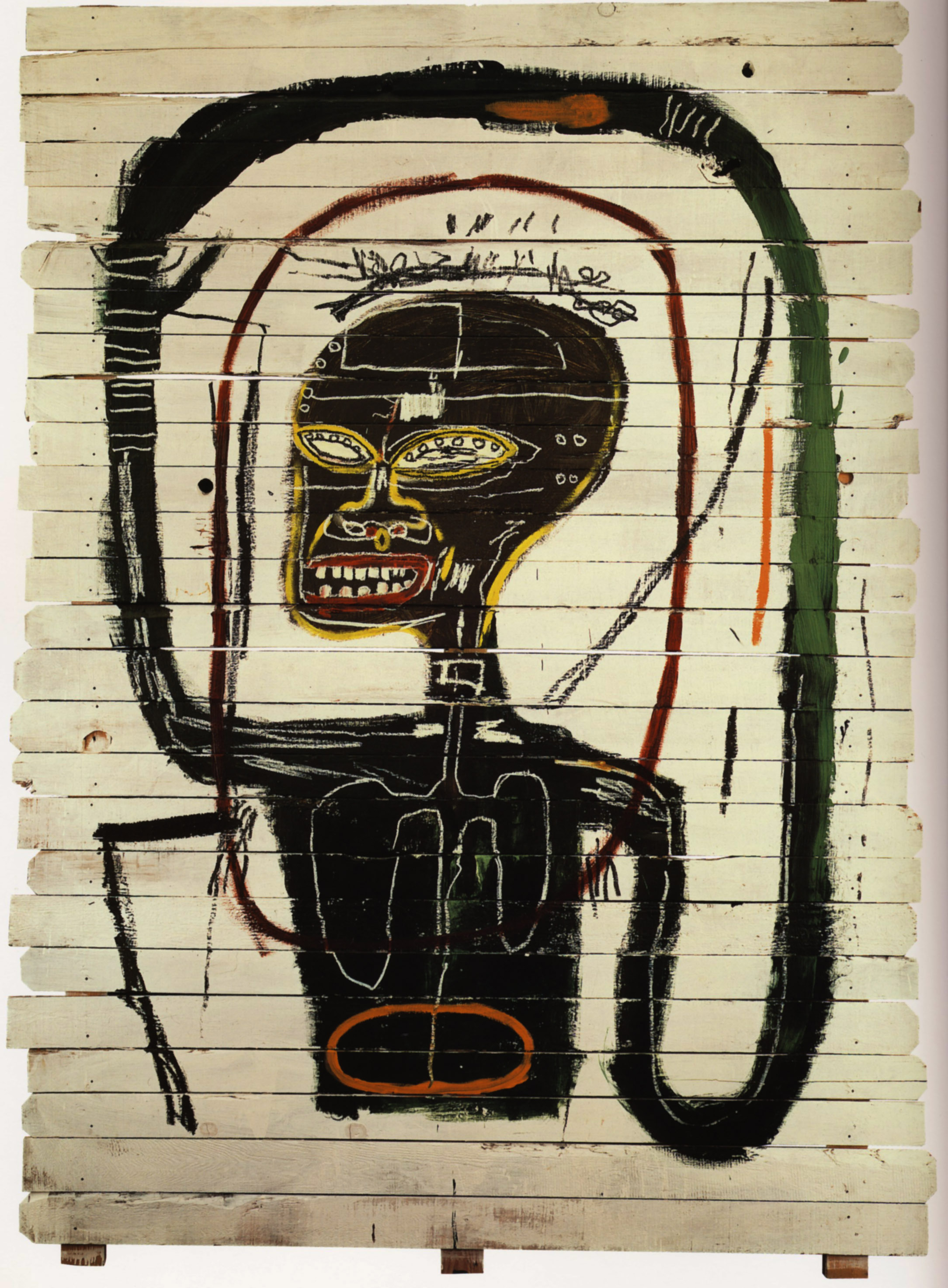 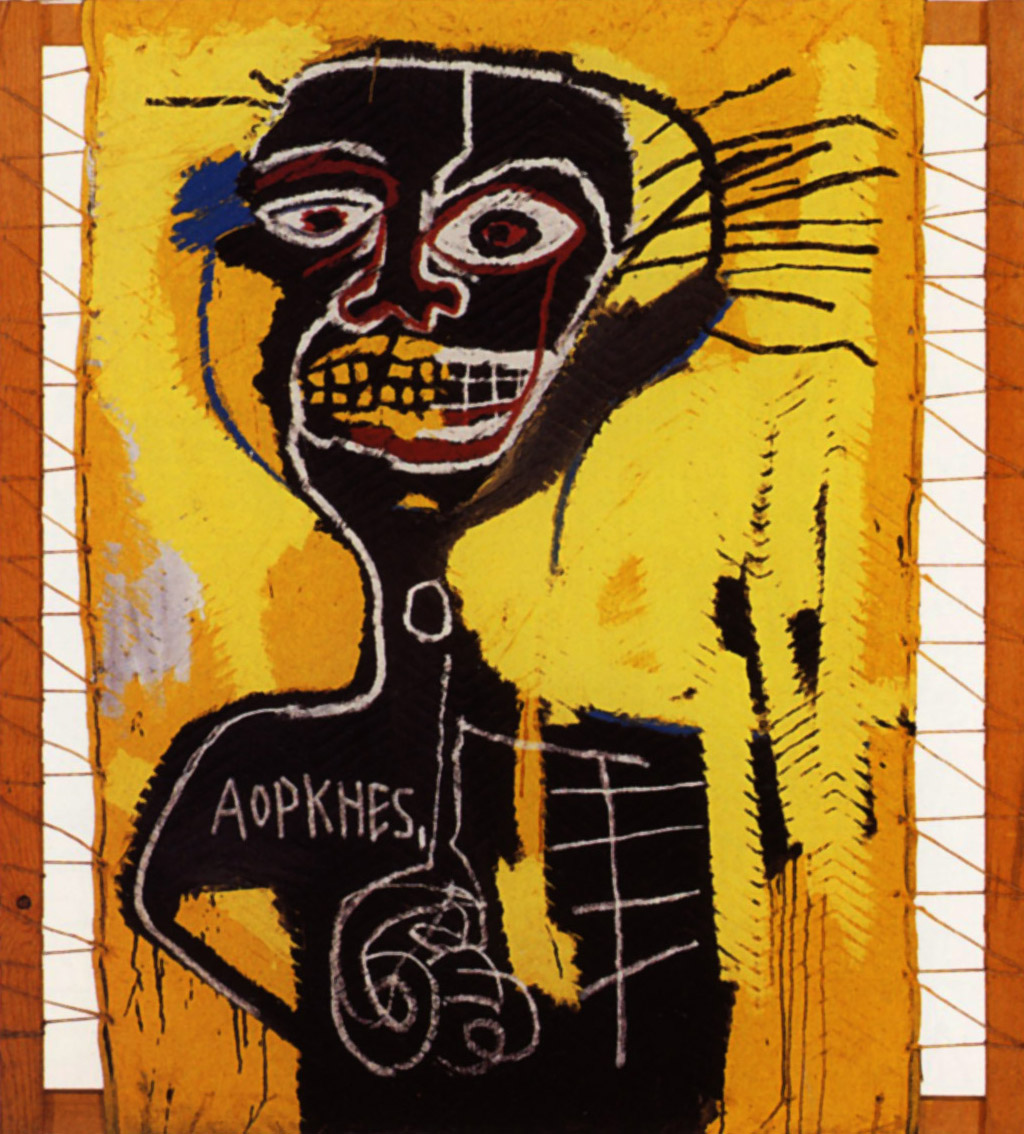 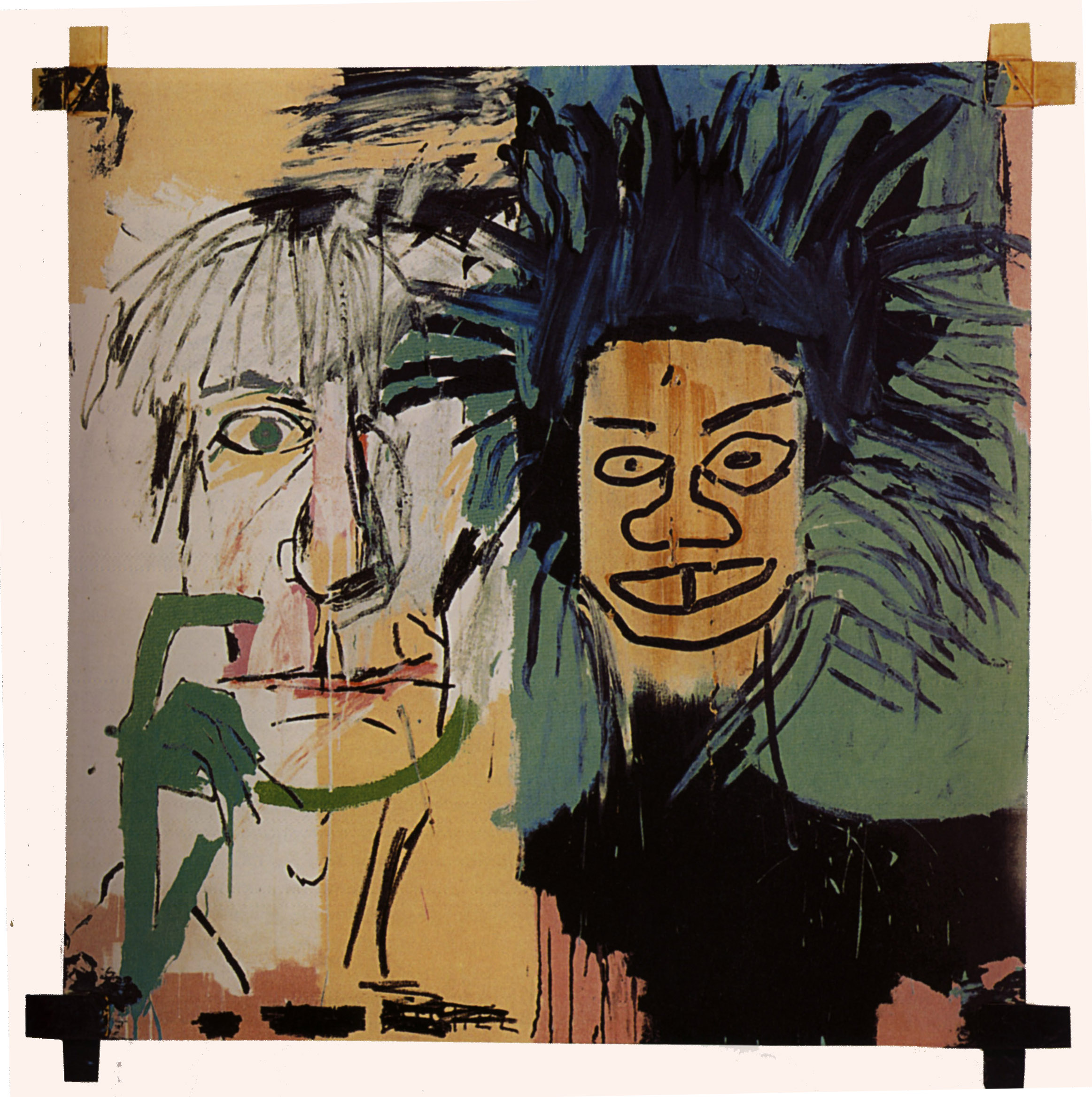 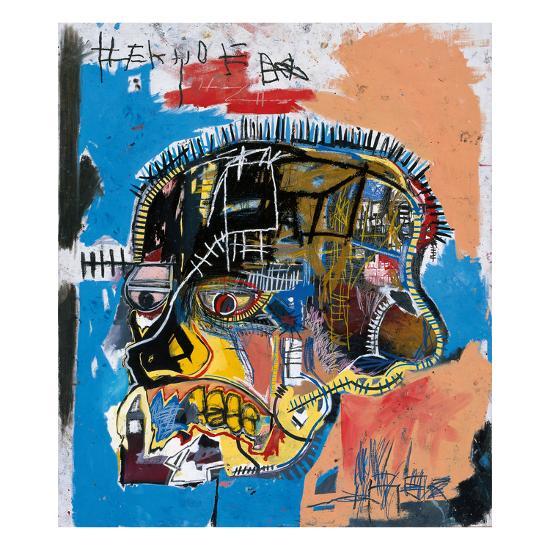 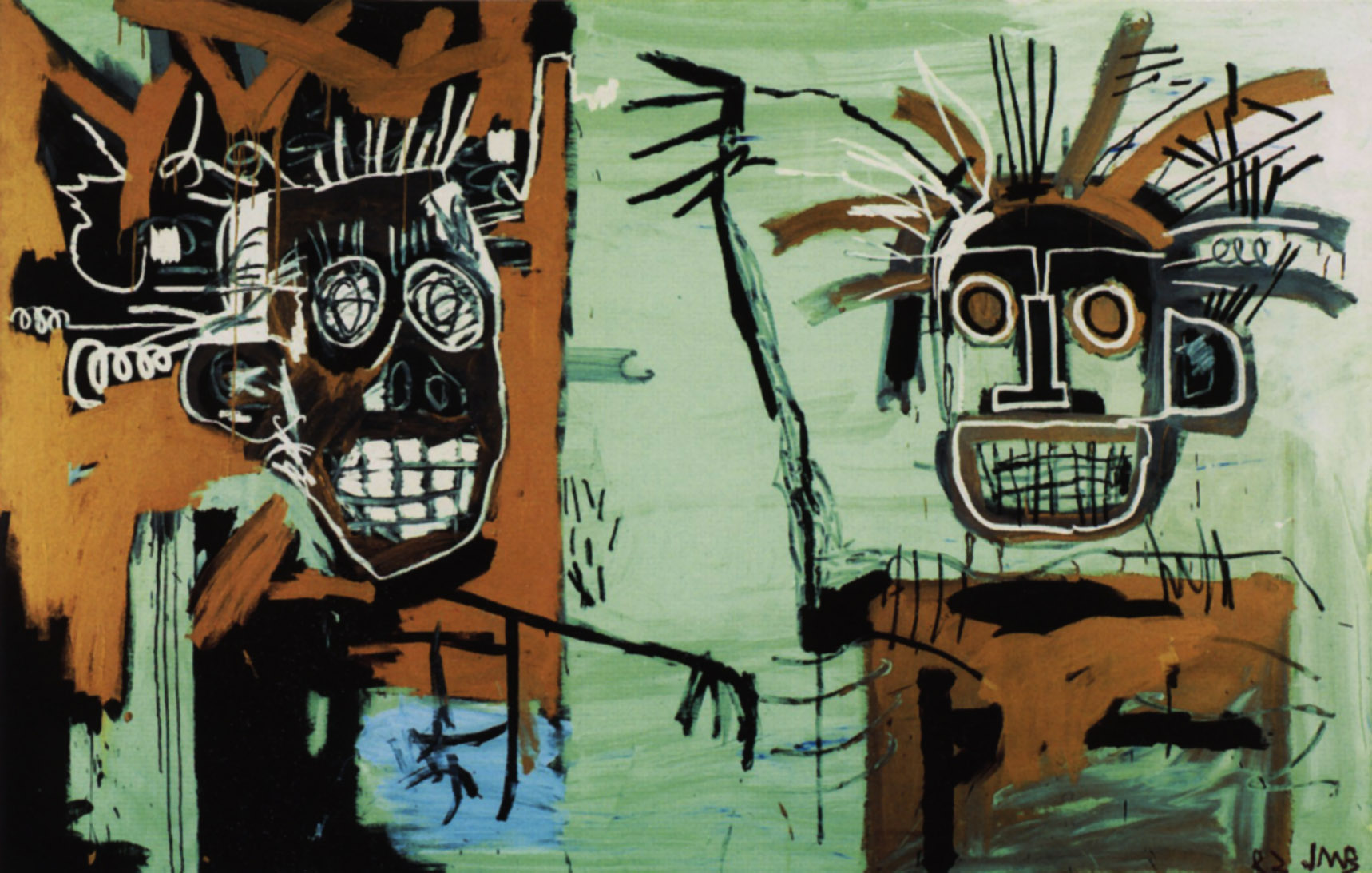 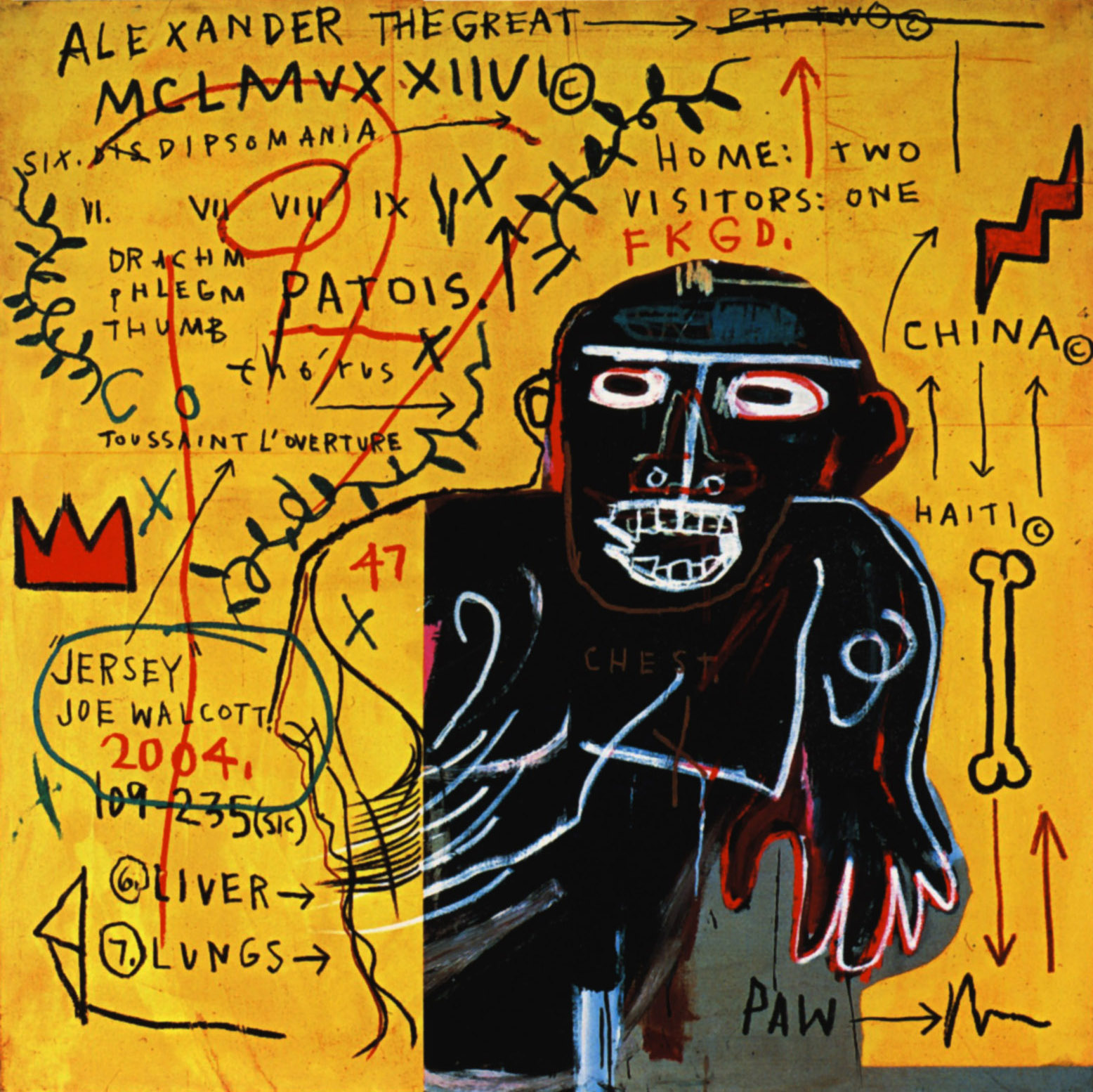 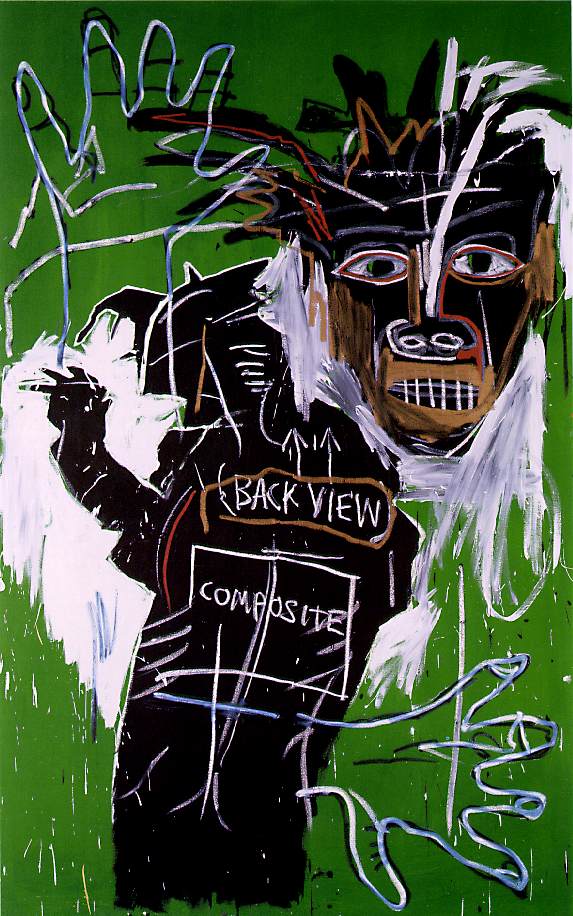 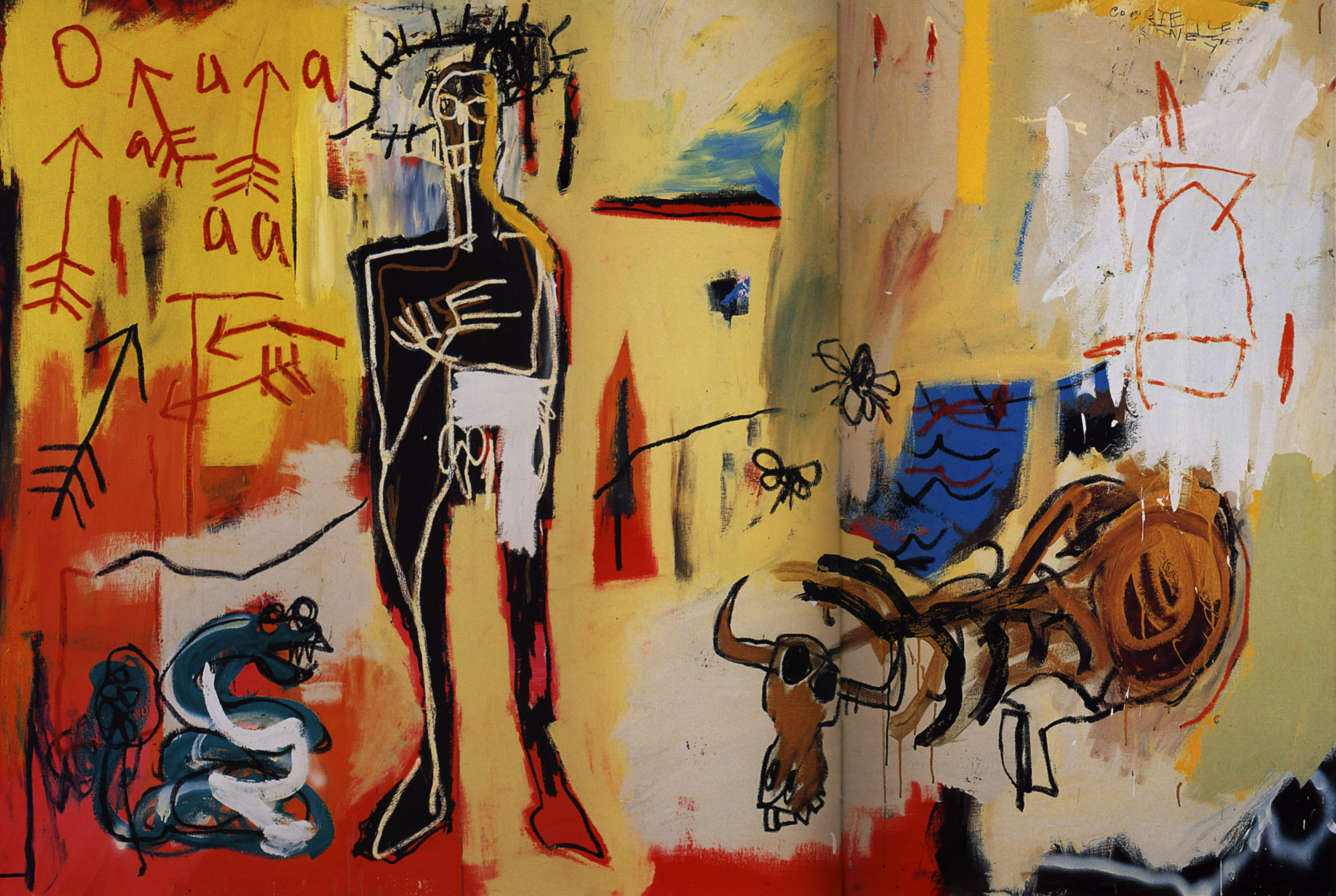 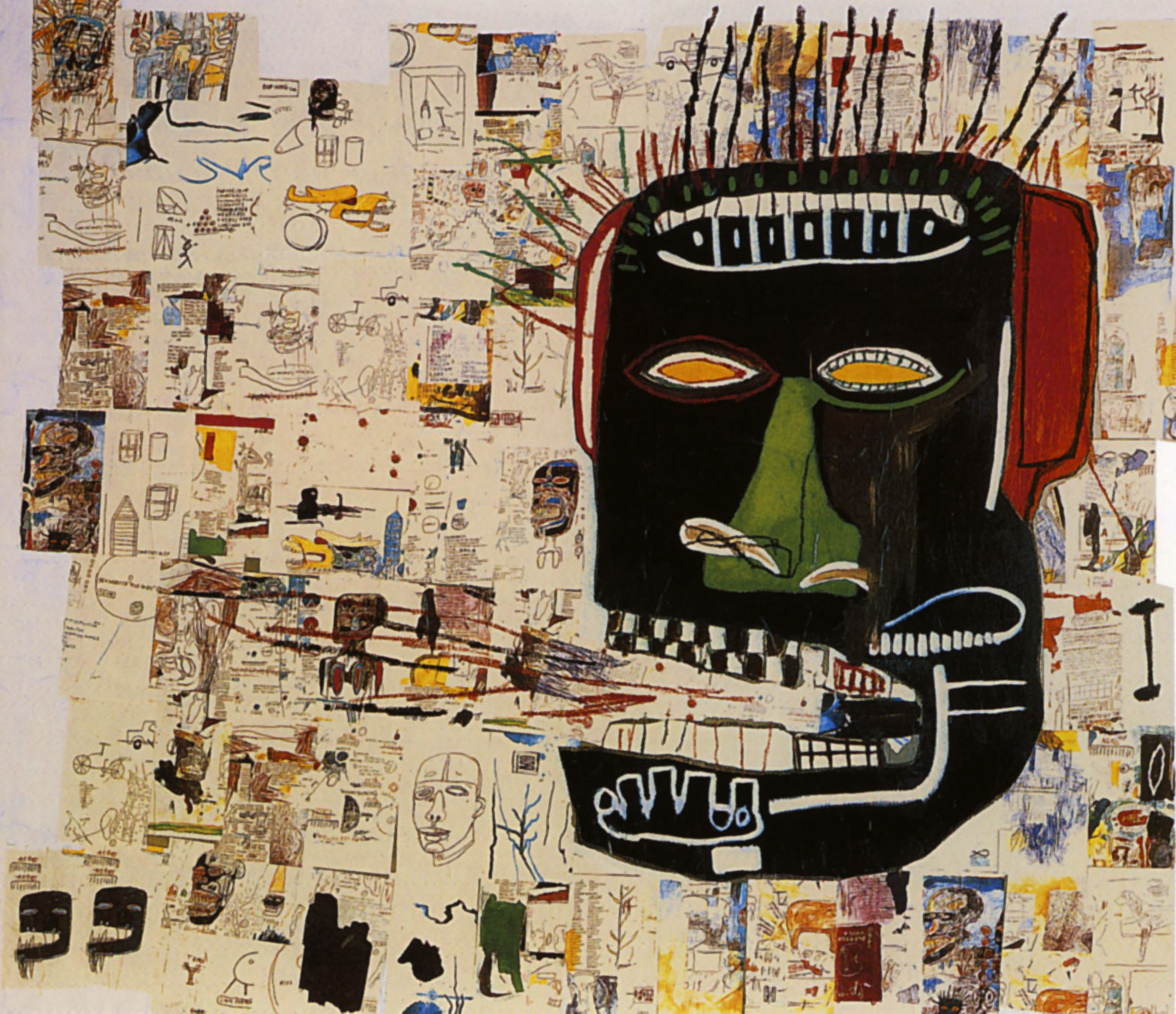 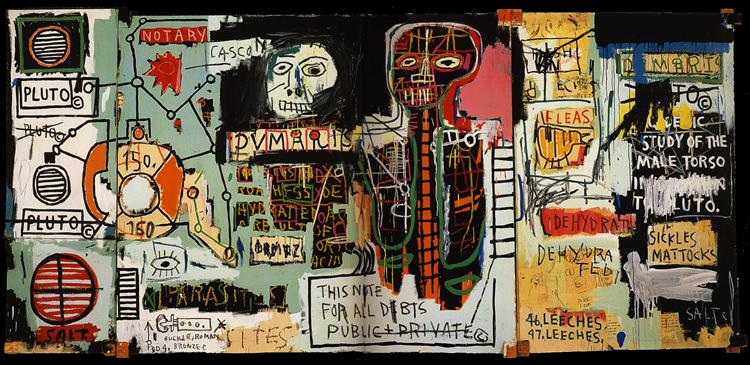 Slikarske teksture i fakture
Slikarski rukopis
Karakter površine slikarskog djela
Učenici se izražavaju kombiniranom tehnikom